令和５年度　文化庁「生活者としての外国人」のための特定のニーズに対応した日本語事業
共催　浜松市　　　後援　（公財）浜松国際交流協会（HICE）
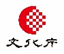 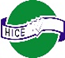 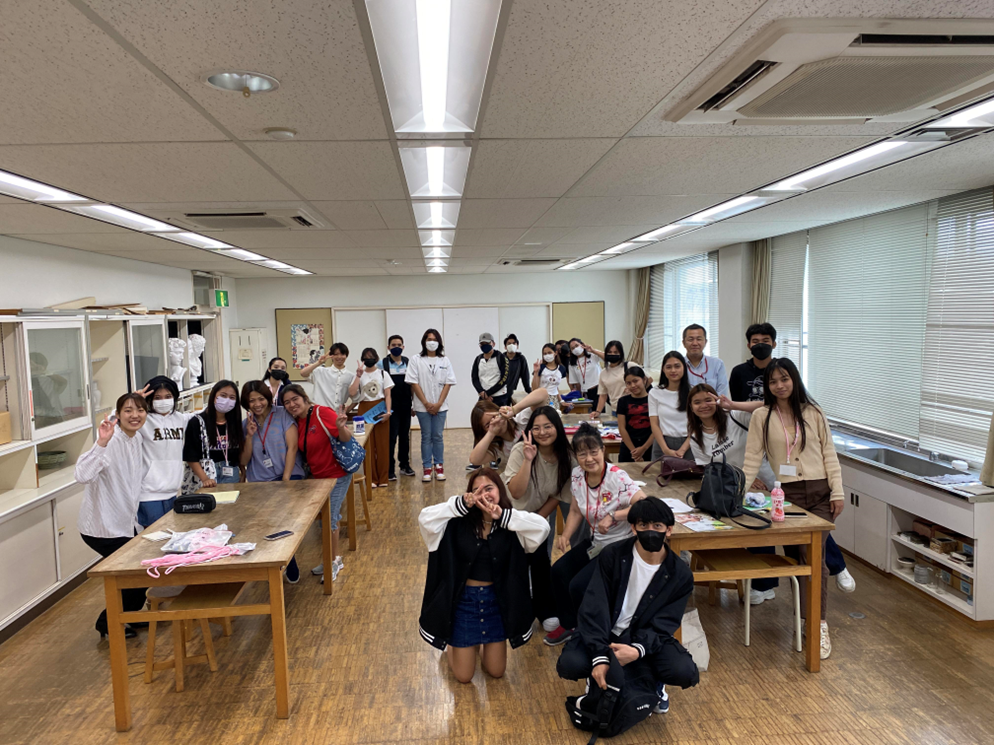 地域
日
語
本
教
室
今年のテーマは「動機」
の良さを活かして
人が集まる！学習が続く！
教室を作ろう
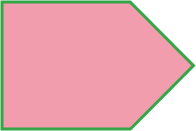 第１期
９月～１０月
全３回
学習者の意欲を見つめ直してみよう
　学習意欲に関わる外的内的要因とはなんだろう
学習者の意欲を見つめ直してみよう（実践編）
　実際の教室で、どのように学習者の意欲に応えていけるだろう
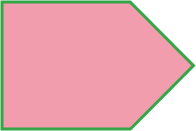 第2期
11月～１2月
全4回
「生活者としての外国人」といっしょにスピーチコンテストに挑戦しよう
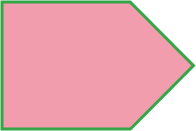 第3期

2024年2月
オンライン・無料　詳細別紙
NPO法人フィリピノナガイサ（主催）
申込先　filipinonagkaisa@yahoo.co.jp　　　　　　
「お名前」「ご所属」「ご連絡先」「人材育成講座・参加希望」を記してください。
　メール確認後、当法人より申込フォームをお送りします。